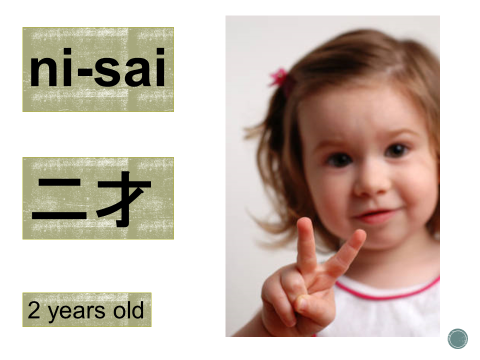 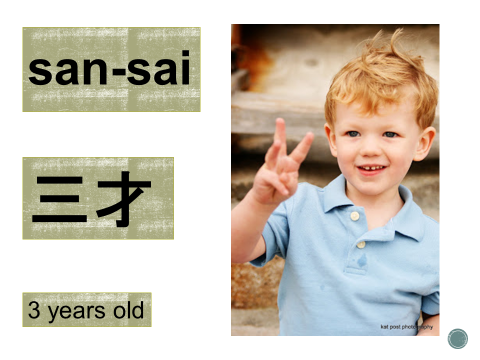 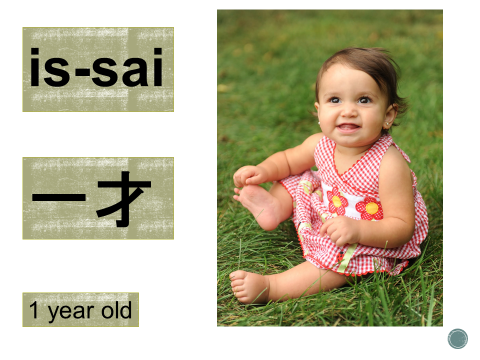 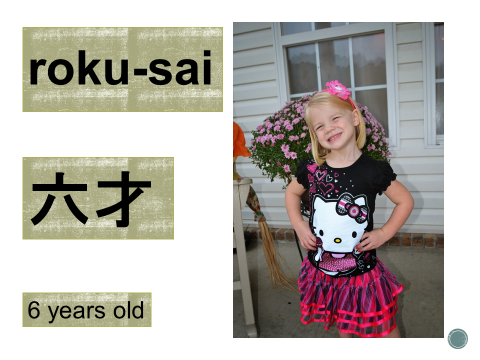 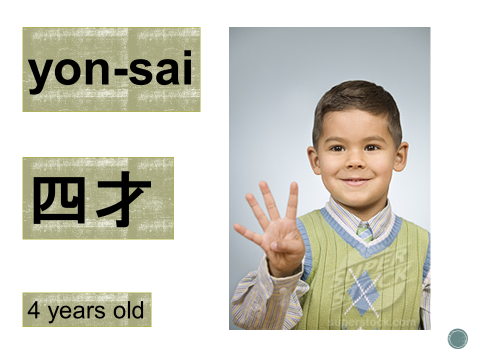 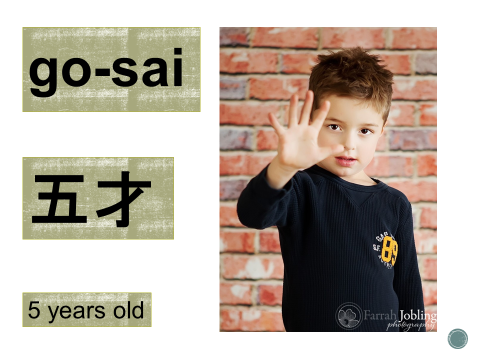 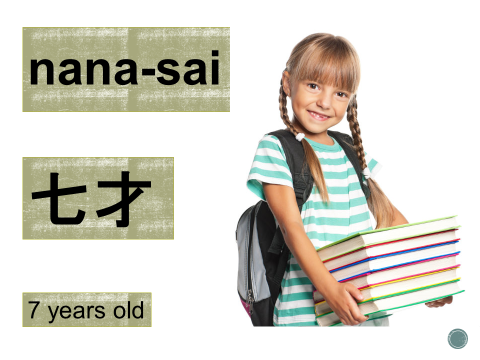 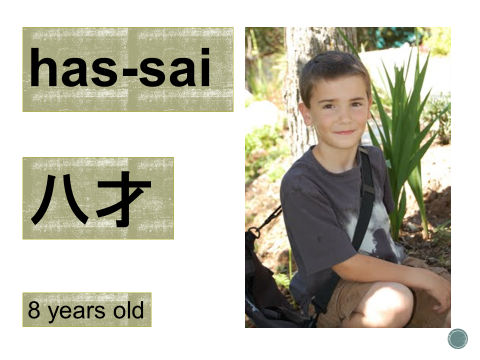 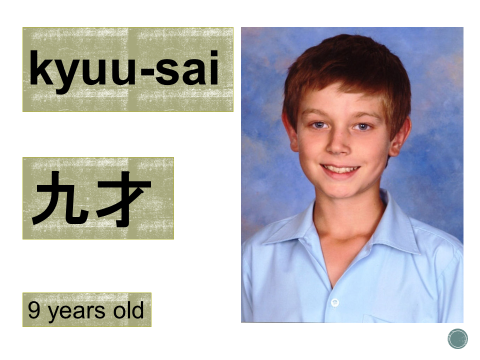 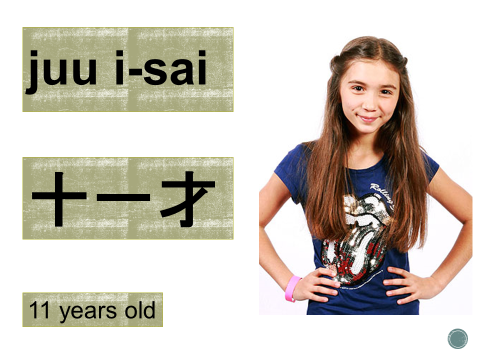 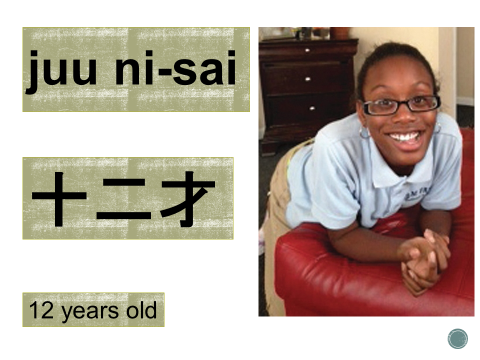 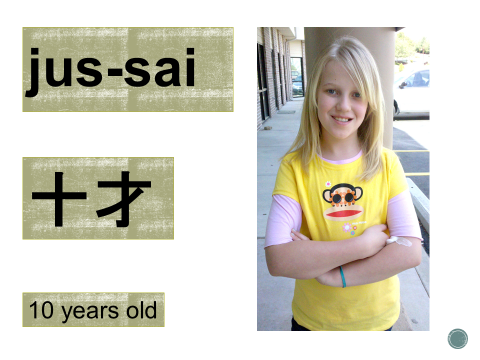 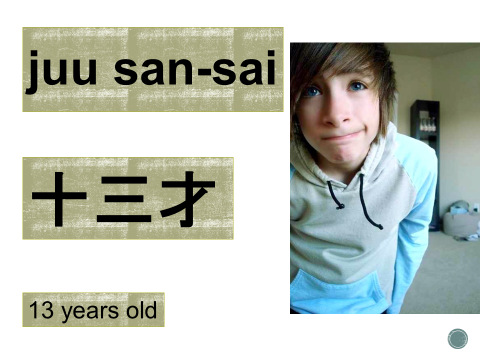 is-sai
一才
1 year old
ni-sai
二才
2 years old
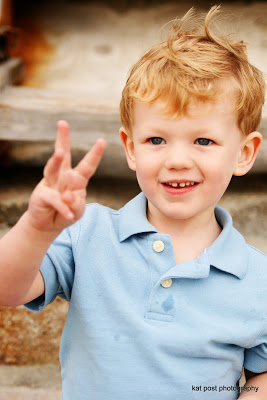 san-sai
三才
3 years old
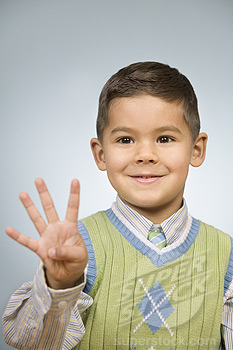 yon-sai
四才
4 years old
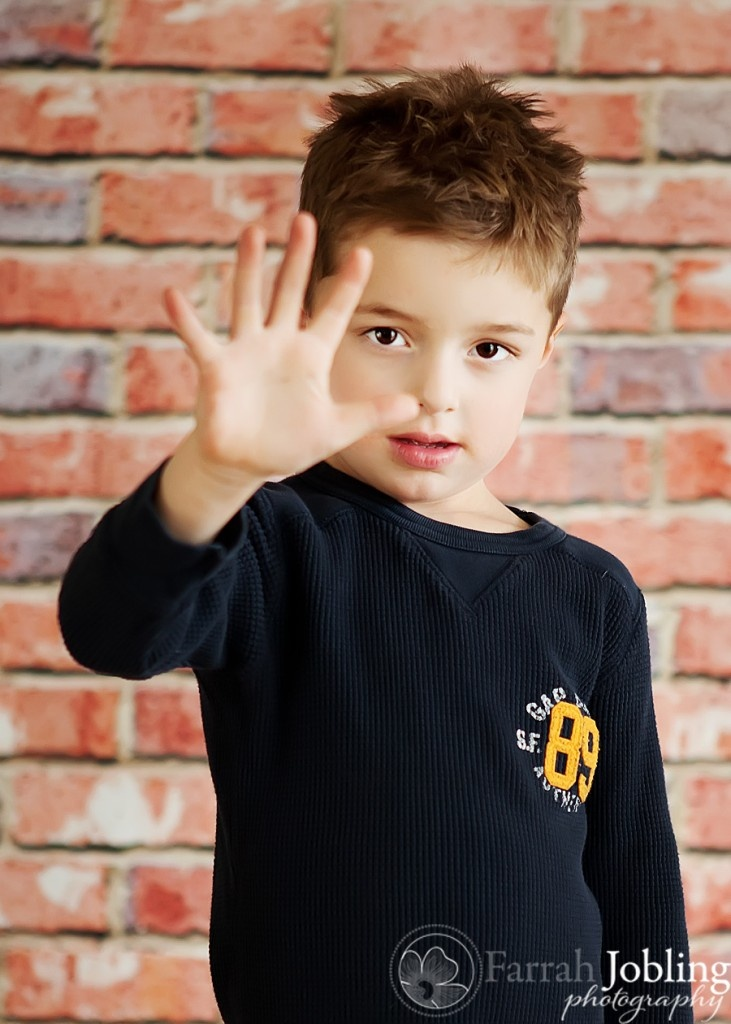 go-sai
五才
5 years old
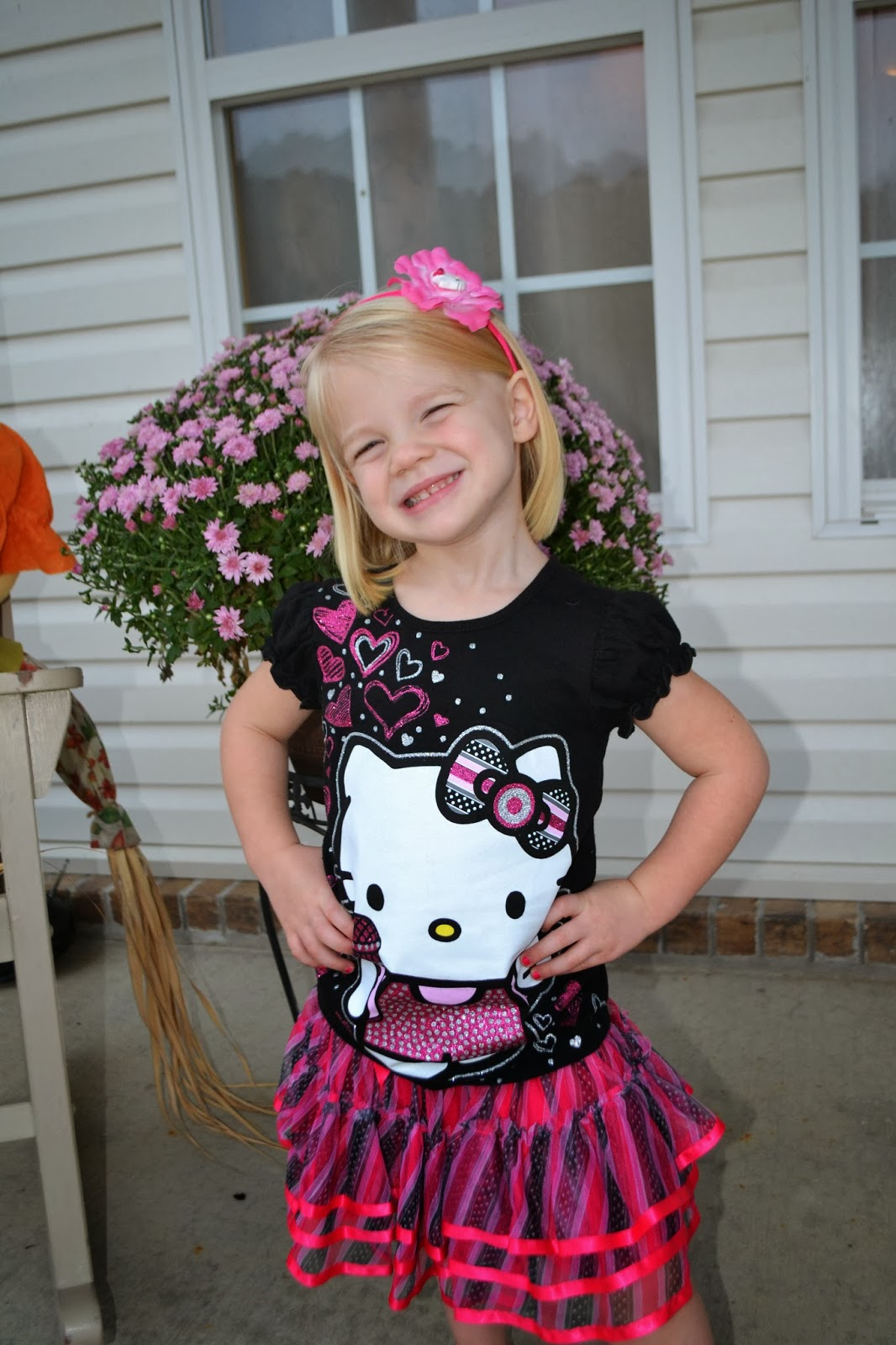 roku-sai
六才
6 years old
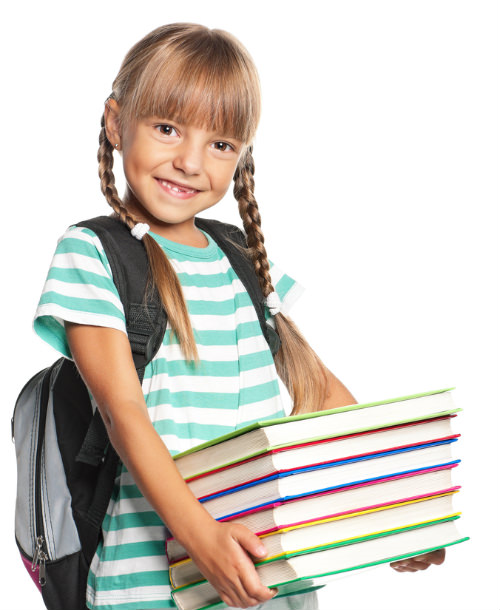 nana-sai
七才
7 years old
has-sai
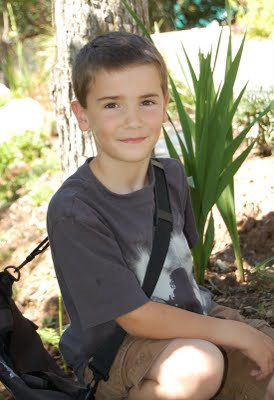 八才
8 years old
kyuu-sai
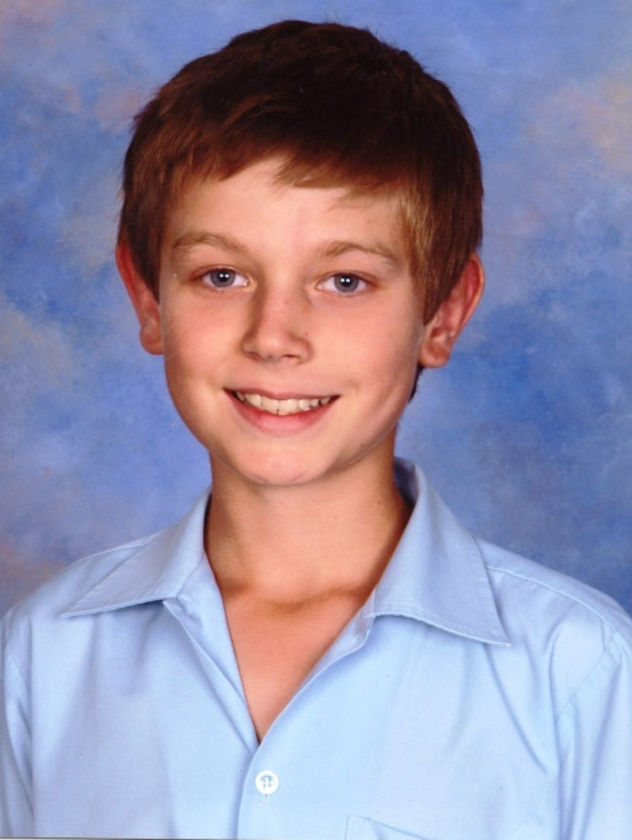 九才
9 years old
jus-sai
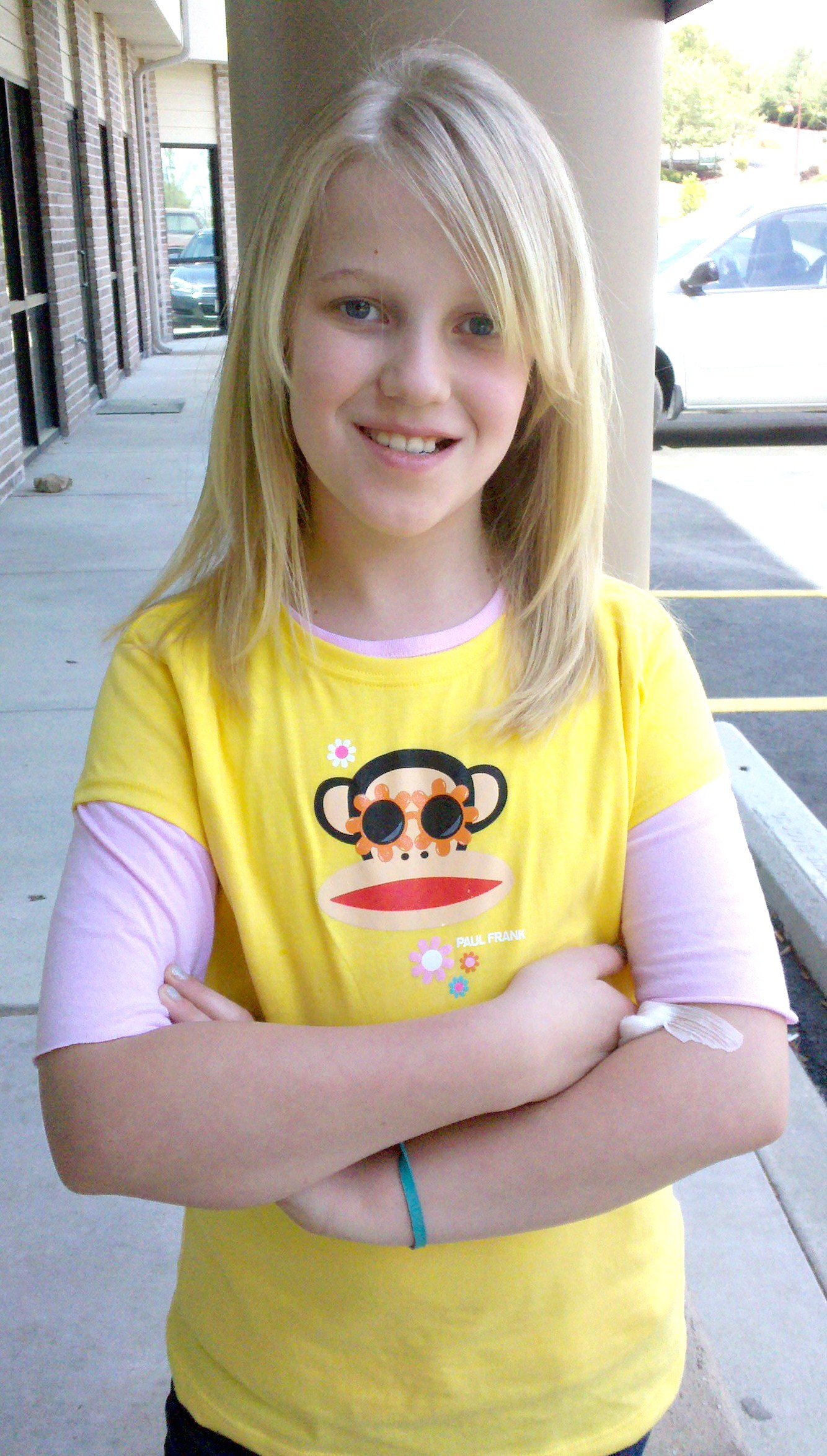 十才
10 years old
juu is-sai
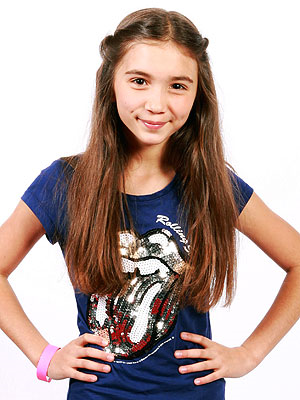 十一才
11 years old
juu ni-sai
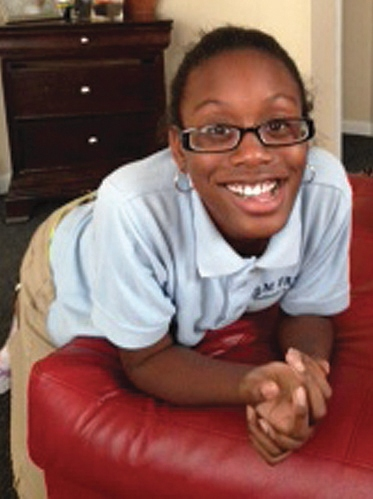 十二才
12 years old
juu san-sai
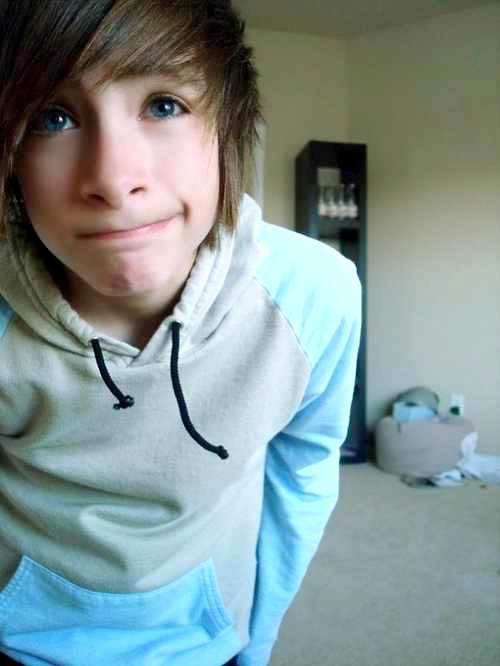 十三才
13 years old